Module 16: Price Index
Session VII
Contents – Session VII
Product and outlet selection
Product specification
Initial choice
Organising data collection
Method of collection
Frequency and timing
Dealing with missing price data 
Seasonal products
Product substitution & quality adjustment
2
Designing Price data collection
Price Data Collection
Designing Price Data Collection
Designing a price data collection system involves:
Product specification & setting norms of Items substitution 
Outlet selection
Determining Frequency and timing 
Method of data collection – centrally or locally
Treatment of seasonal products
Quality adjustment of products in market
Dealing missing data – editing & imputation
All these, except the last, are discussed in this session.
Product and Outlet Selection
Product and Outlet Selection
Product and Outlet Selection
Price data collection requires selection of products and outlets. 
For each sub-class, the representative items are selected, judging by their relative shares of expenditure or output in the respective sub-class. 
Once the products are selected, a sample of outlets is selected for price collection of the selected products. 
Random sampling techniques is recommended to be used for item and outlet selection. 
But, in most countries, outlets as well as items are selected purposively.
Product and Outlet Selection
Product Selection – for CPI
The items for a sub-class (elementary aggregate) are selected
either by the Central/ regional statistical office, using expenditure or market share data where possible, 
or the most popular varieties are chosen by price collectors, based either on the advice of retailers or on the amount of shelf-space taken up.
The selection is done in such a way that the average price movement of the selected varieties represent the price of the sub-class.
Product and Outlet Selection
Outlet Selection - CPI
Mostly, in developing countries, outlets are selected purposively. 
Sales data, if available, ought to be used for this purpose. 
But, mostly,  local expertise are used to select the most representative outlets. 
The central statistical office decides the quotas for major outlet types, such as local markets, shops and departmental stores. 
The HES may be designed to provide data on the share of major outlet types from where the households purchase a product. The quota for different major outlet types, in that case, can be decided on the basis of HES data.
Product and Outlet Selection
Product and Outlet Selection – for Output-PPI (1)
For PPI compilation, prices are collected for products from establishments (outlets) in particular industries. 
CPC is the product classification used for this purpose. 
Though CPC is linked to the ISIC, CPC cannot be used to uniquely identify the industry of a product’s origin.
The industries to be covered for a product is determined using data on originating activity collected in the business surveys providing source data for weights calculation.
Product and Outlet Selection
Product and Outlet Selection – for Output-PPI (2)
Once the industries to be covered are decided, 
the establishments within these industries are selected 
and then
the individual (representative) products are selected. 
Finally, individual transactions that represent the sampled products in each sample establishment are selected.
Product and Outlet Selection
Product and Outlet Selection – for Output-PPI (3)
Representative sampling requires two separate comprehensive and up-to-date sampling frames.: 
listing the universe of establishments and 
listing the universe of products. 
But, most countries continue with purposive selection of establishments and products. 
The central office draws up lists of products that are deemed to be representative of the products within an elementary aggregate.
Product Specification
Price Data Collection – Product Specification
Product specification (1)
The main criteria for selecting the representative varieties and transaction types for pricing are that they:
between them, they account for significant proportion of sales, 
broadly represent other products of their respective sub-groups, and 
are expected to stay in market / production for a long period. 
But, it is quite common to find some selected products and transaction types are no longer available and selection of replacements becomes essential.
Price Data Collection – Product Specification
Product specification (2)
The varieties or items for pricing may be selected 
by head office, with the price collectors being given a detailed specification, or 
the price collectors may themselves select the varieties.
For each item selected for price collection, a detailed descriptions is essential for 
correct identification by price collectors
selection of an appropriate replacement when the initially selected item is no longer available in the market.
Price Data Collection – Product Specification
Inclusion of essential features in Specification
The detailed written description of an item’s specification should include 
price-determining features 
features required for future identification  and 
features representing quality.
Price Data Collection – Product Specification
Specification norms
In measuring price changes, variations in quality must be avoided. It introduces bias into a price index.
Quality includes:
 the size of package sold
the time of day or day of the week of purchase; 
type of location of outlet and 
exact specification.
All such Item specification norms vary from being tightly (narrow) defined or generally (broad) defined.
The set of items selected for pricing often consists of a mix of broadly and narrowly defined specifications.
Price Data Collection – Product Specification
Implications of narrow specification
Implications of narrow item descriptions are as follows:
generally more effective for controlling sample representativeness quality differences, 
reduces the variance of prices and price relatives, 
thus optimizing the use of some aggregation formulae.
But they can result in a smaller achieved sample, because of less flexibility of choosing an appropriate item in a particular shop.
Price Data Collection – Product Specification
Implications of broad specification
Implications of broad item descriptions are as follows:
broad item descriptions can increase the size of the achieved sample. 
But can be more difficult to control for sample representability and 
thus result in higher variances in prices collected.
Organising Price Data Collection
Price Data Collection – Outlet Selection
Outlet selection
There are two broad categories of respondents determining the basic method adopted in price data collection. They are
the large number of local shops, retailers and small producers, 
central offices of large enterprises and the government from whom the price data are collected. For example, 
fuel price of oil companies available at their central offices. 
the administered prices like those charged for public utilities, central or local government fees are revised and notified periodically.
Price Data Collection – Outlet Selection
Outlet of two kinds (1)
There are two basic price collection methods: 
local and 
central.
Local collection
used for most items; 
prices are obtained from outlets spread over the country. 
from each outlet, a number of price quotations are obtained normally by visiting the outlet, 
[prices for some items may be collected by telephone]
Price Data Collection – Outlet Selection
Outlet of two kinds (2)
Central collection 
used for items where all the prices can be collected centrally with no field work. 
These prices can be further sub-divided into two categories, depending on their subsequent use:
central shops, where the prices are combined with prices obtained locally; and
central items, where the prices are used on their own to construct centrally calculated indices.
Price Data Collection – Outlet Selection
Allocation scheme
The number of quotations allocated to a selected rural or urban location of a region is further allocated to 
the representative varieties (with given item specifications) constituting the elementary aggregate and 
the major outlet types where they are available.
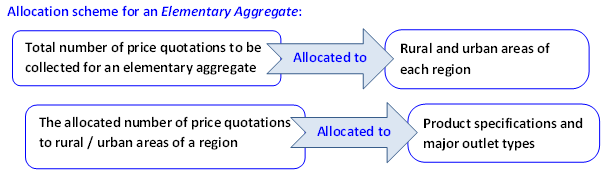 Price Data Collection – Outlet Selection
Example 22: Price Collection Plan for an Elementary Aggregate of CPI
100 price quotations are allocated to different varieties. The allocated numbers are then assigned to major outlets types.
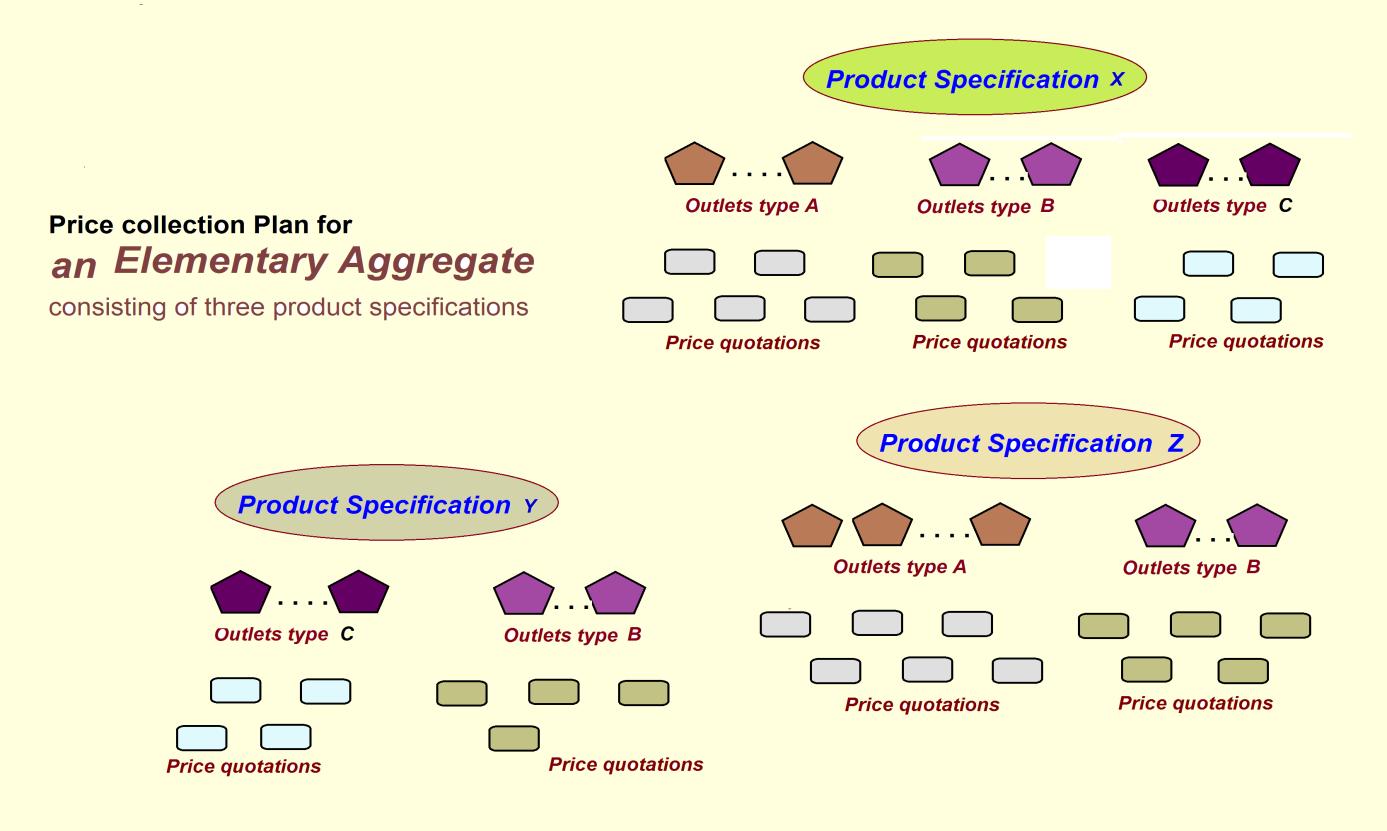 Price Data Collection – Method of Collection
Data collection methods
For CPI, a number of different price data collection are used, such as
personal visit to outlet, recording prices on paper or electronically;
by post in paper forms or by e-mail
telephone call to outlet;
prices observed in catalogues/brochures;
official price changes notified or announced in the press by government departments or companies with very large market shares. 
For PPI, data are collected mostly by the methods (ii) to (v).
Price Data Collection – Method of Collection
Data collection by personal visit
Mostly widely used method for CPI data collection is personal visit to the outlets, where descriptions and prices are recorded on paper collection forms, or electronically using hand-held computers. 
Price collectors are usually regular well-trained staff of a government department.
Collectors are required to apply their judgement for
identification of correct varieties to be priced
substitution of a no-longer-available item with a similar item,
detection of seasonal products,  
noting down additional features of items for future use, etc.
Price Data Collection – Frequency & Timing
Frequency and Timing
The frequency and timing of price collection is primarily determined by the frequency of the index.
The desired frequency of price collection varies over commodities
It depends on how frequently the prices to be observed change. 
[For example, for administered prices like those charged by public utilities, central or local government fees revised following a time schedule, or rental of hired residences etc. quarterly or annual collection may be adequate.  In contrast, food prices – which change charge on a continuous basis – are collected more frequently. ]
Price Data Collection – Frequency & Timing
Time schedule of price data collection
Price data collection of different product is scheduled with varying spread and frequency.   
Higher the frequency lower is the spread. 
For perishable food items, it is usually spread over a week and for other food items it is spread over month. 
Different neighbourhoods is scheduled for price collection at different times of the week / month. 
Individual price observations are carried out at the same day of each week / month.
Price collection days (and time) are set in advance.
Price Data Collection – Frequency & Timing
Factors determining frequency and timing (1)
Uses of the index: If used for deflating income, expenditure or sales, the index should relate to the period of time.
Practicalities of carrying out price collections: In practice, the observations are either spread over 
a few days for a point-in-time estimate  or 
the whole month for the average for that month.
Price Data Collection – Frequency & Timing
Factors determining frequency and timing (2)
Pattern of price movements:  The desired frequency depends on how frequently the prices to be observed change. For example,
the official/ administered/ catalogue prices change annually or quarterly according to a known timetable → collected annually or quarterly
food prices are charged by their suppliers on a continuous basis. 
	→ collected more frequently. and therefore these price collections can be carried out rather than every month. 
Timing of index publication: The timing of the publication of indices also determines the time schedule of price collection.
Dealing with missing price data
Dealing with Missing Price
Missing Price Data – when?
Price data of an item become missing mainly under three distinct circumstances:
permanently discontinued,
not be available in same specification –quality change, 
it is a seasonal item.
Dealing with Missing Price
Missing Price Data - Types
Permanently missing
Product withdrawn for good
Quality change of 
comparable nature
non-comparable nature

Temporarily missing
Seasonal product
 Non-seasonal product – expected to be available in the future.
Dealing with Missing Price
Dealing with Missing Price (1)
Commonly used approaches adopted for dealing with missing items:
Seasonal product: Price collectors are required to record prices only when it is available.
Permanently missing product: 
The item is dropped, without collecting any additional information.
Implicit assumption: price change of other items of the group reflects price change of the missing item
Dealing with Missing Price
Dealing with Missing Price (2)
Permanently missing product: 
Replaced with an Item of comparable quality.
The price collector records information on price-determining characteristics of the “new” item. 
The price relative is computed as the ratio between current-period price of replacement item and the previous-period price of missing item.
Underlying assumption: replacement item is comparable in quality to the missing item.
Dealing with Missing Price
Dealing with Missing Price (3)
Permanently missing product: 
Replaced with an Item of non-comparable quality.
The price collector records information on price-determining characteristics and 
collects price of the “new” item in the previous period. 
The price relative for the “new” product is computed using the overlap period-price. 
Underlying assumption:  prices of the both the items available in the overlap period is an estimate of quality difference.
Price Data Collection – Product substitution
Pricing products not in market
A major problem for both local and central price collections.
Price collectors are required to:  
ascertain that the item is no longer in the market
Find an appropriate substitute.
For replacement, the price collector should normally take the nearest equivalent product available in the outlet.
Nearest equivalent product: The one which
has similar characteristics which determine price and purchasing habits
is expected to be available in the market for some time to come.
Price Data Collection – Product substitution
Items substitution
When a price collector finds that a variety is no longer available in the market, a replacement with a similar product is made.
This requires 
recording the detailed description of the new variety and 
making quality adjustments made if necessary, based on differences in characteristics of the ‘replaced’ and ‘replacement’.
Price Data Collection – Product substitution
Replacing a product
While proposing replacement, the price collector should provide a detailed specification of the new item  - for identification of quality change, if any. 
Desirably, the nominal price of the product proposed as a replacement in previous period should also be collected. 
This can normally be collected  from the outlet itself.
Price Data Collection – Product substitution
Overlap Method: The measurement of price change is switched from the ‘old’ item to the ‘new’ one. There is a period (March) of overlap, price relatives (with January as the base) are calculated as the price relatives of the “old” product A till March. Henceforth it is calculated as the price relatives (PR) of the “new” product B, as follows:    PR of April = (PR of A in March) *(PR of B in Apr. with March as base)
Calculate these values in your workbook
Price Data Collection – Seasonal Product
Pricing seasonal products
The supplies and prices most of the food items and some clothing items vary seasonally. 
At the designing stage of a price index, the designers keep provision for appropriate adjustments for seasonality. 
Collectors are required to follow special rules for collecting prices of seasonal items.
Price Data Collection – Seasonal Product
Seasonality – two kinds
Strongly seasonal commodity: A product that is not available in the marketplace during certain seasons of the year. 
Weakly seasonal commodity: A product that is available throughout the year but there are regular fluctuations in prices or quantities that are synchronized with the season or the time of the year.
Price Data Collection – Seasonal Product
Seasonality – two kinds
Strongly seasonal commodity: A product that is not available in the marketplace during certain seasons of the year. 
Weakly seasonal commodity: A product that is available throughout the year but there are regular fluctuations in prices or quantities that are synchronized with the season or the time of the year.
Price Data Collection – Seasonal Product
Strong Seasonality – the Problem
The strongly seasonal products create the biggest problems in producing a monthly or quarterly Price Index. 
If a product price is available for only one of the two periods being compared, it is not possible to calculate its price relatives.
[Treatment of seasonal products in compilation of price indices is discussed in some detail in the next session.]
Price Data Collection –  Quality Change
Quality Change
Substitutions made by a “new” good or service for quality change are mainly of two kinds:
An evolutionary “new” good or service is one that meets existing needs in much more efficient, or new, ways.  In practice, an evolutionary new good can be fitted into some subclass of the product or industry classification.
A revolutionary “new” good or service provides completely new kinds of services or benefits. Its inclusion requires some modification to the classification in order to accommodate it.
Price Data Collection –  Quality Change
Quality Adjustment
Both the kinds of substitution usually require adjustments in prices due to change in quality. 
In practice, quality adjustments are done with the help of:
very experienced price collectors or data analysts,
knowledgeable retailers
producers, to estimate the effect of quality change on price, or the marginal cost of the new features,
expert panels for valuation of any quality change. 
Hedonic regression models.
End of Session VII